МДОАУ центр  развития ребенка - детский сад «Аленький цветочек»
Совместная театрализованная деятельность детей-мигрантов и их сверстников, как средство социальной адаптации и реализации индивидуальных возможностей

«Театральные подмостки»
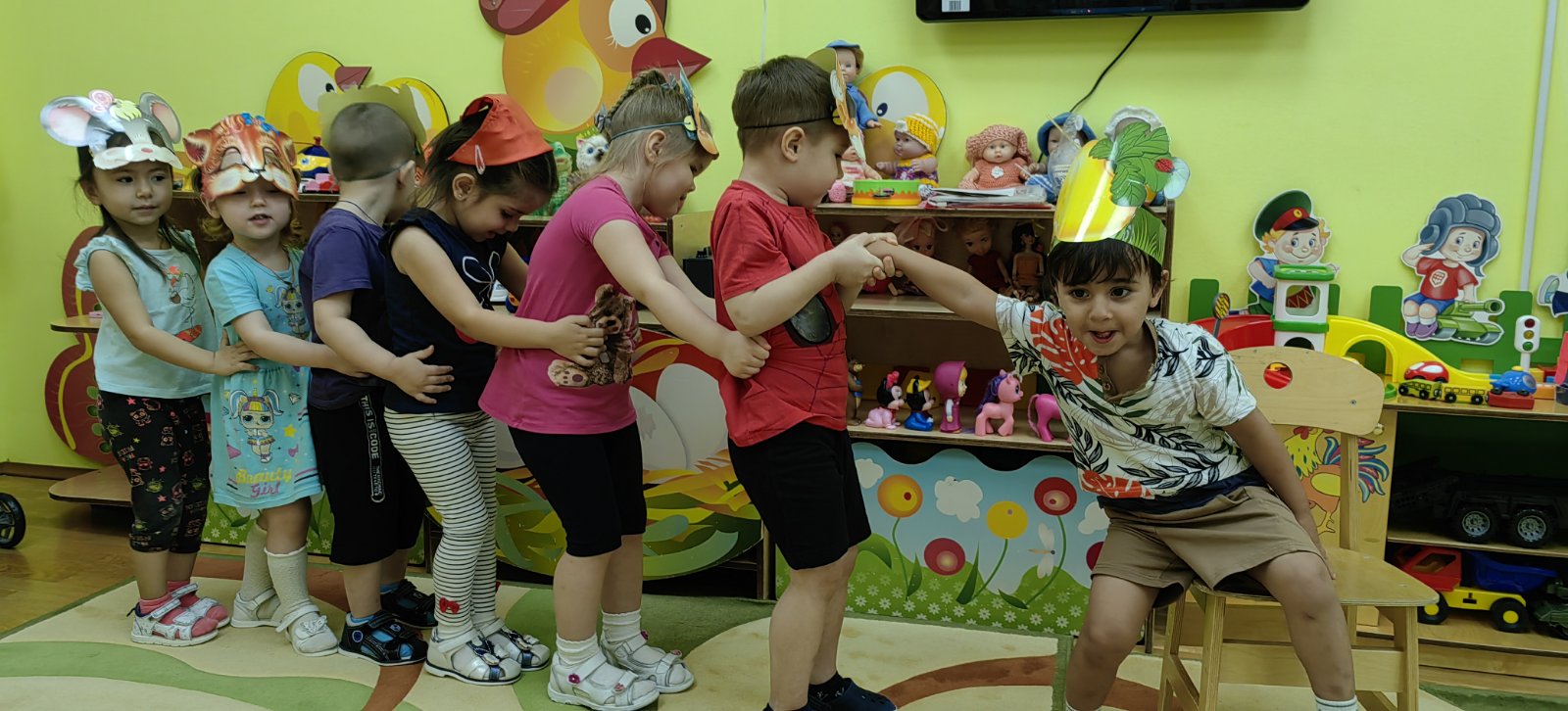 г. Пыть-Ях, 2023 г.
Целевая группа
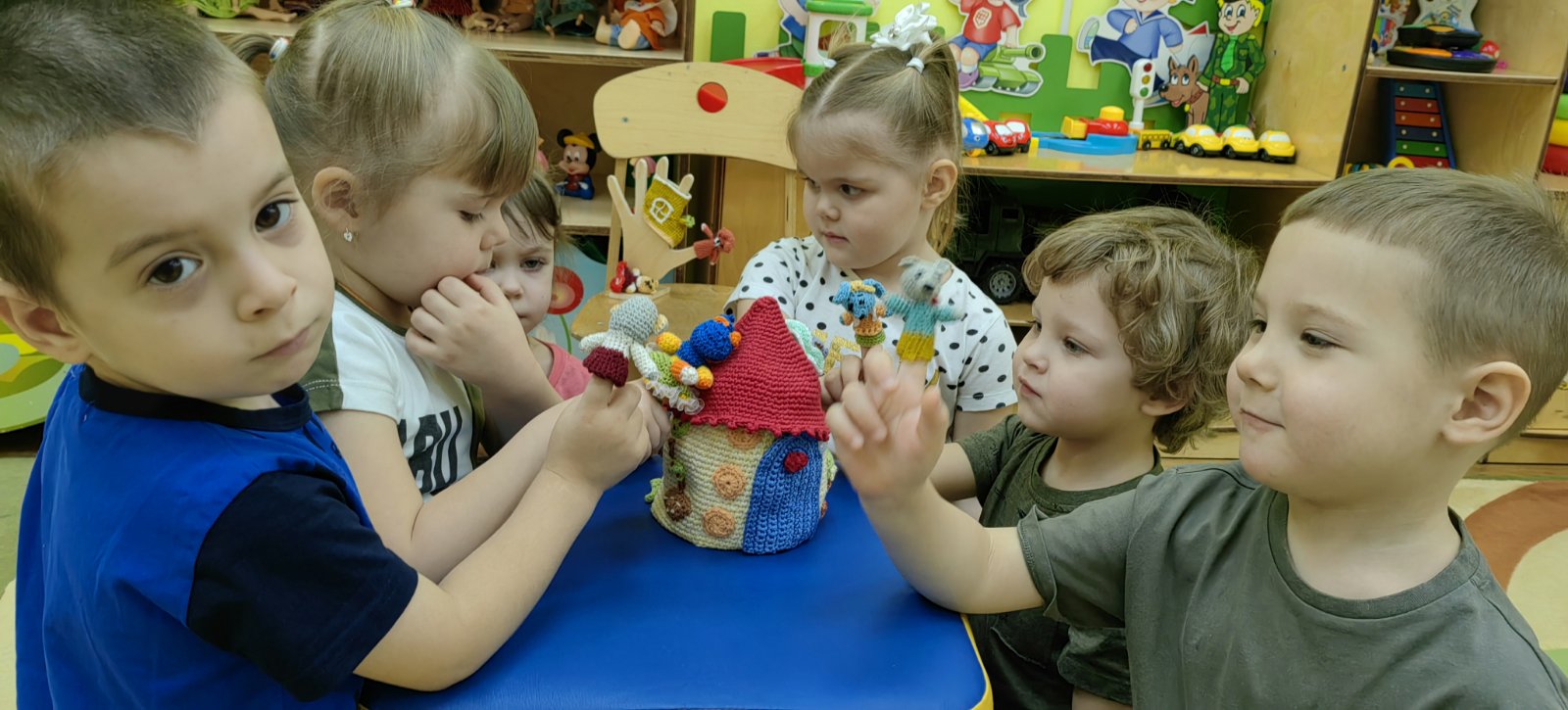 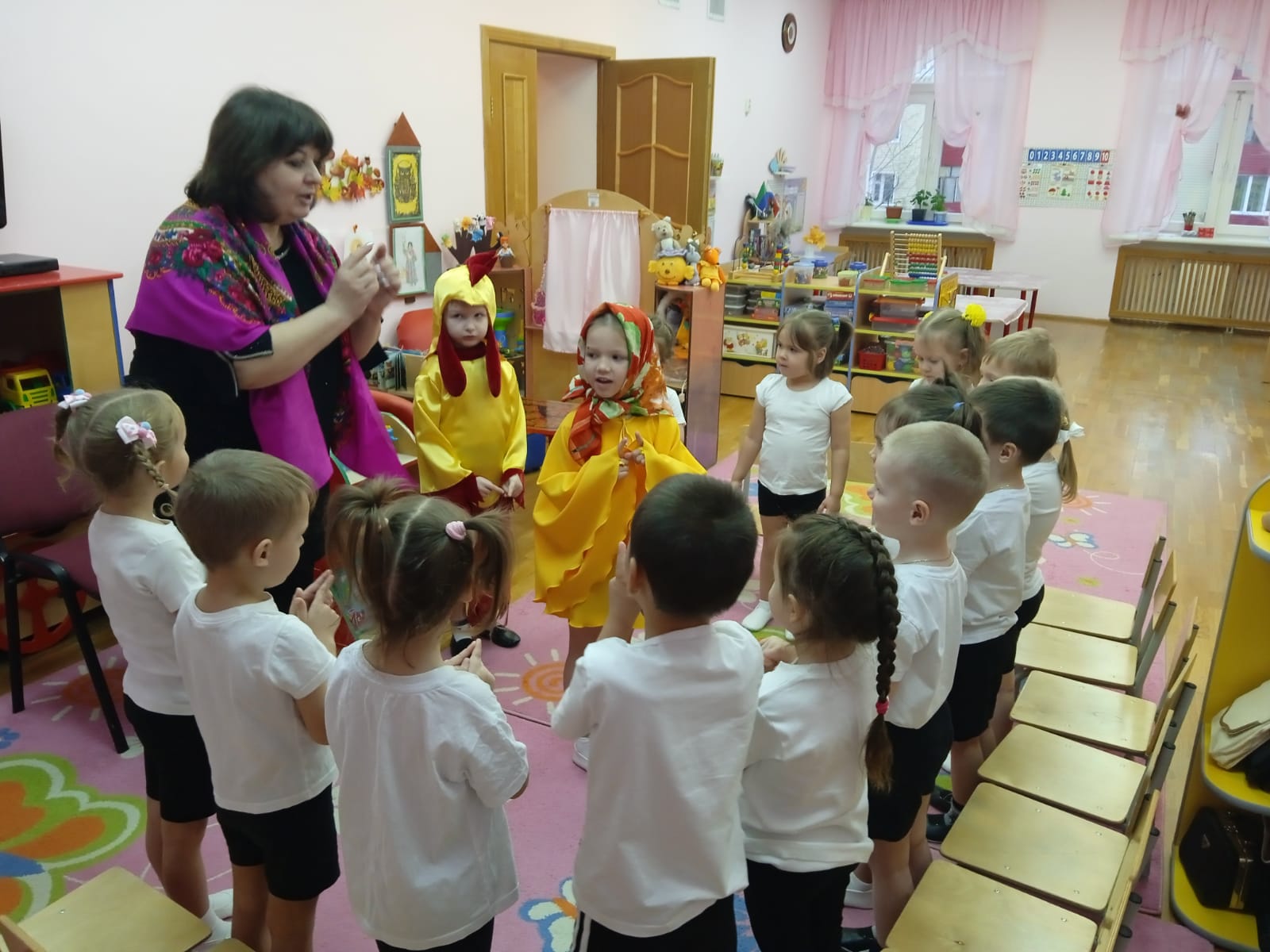 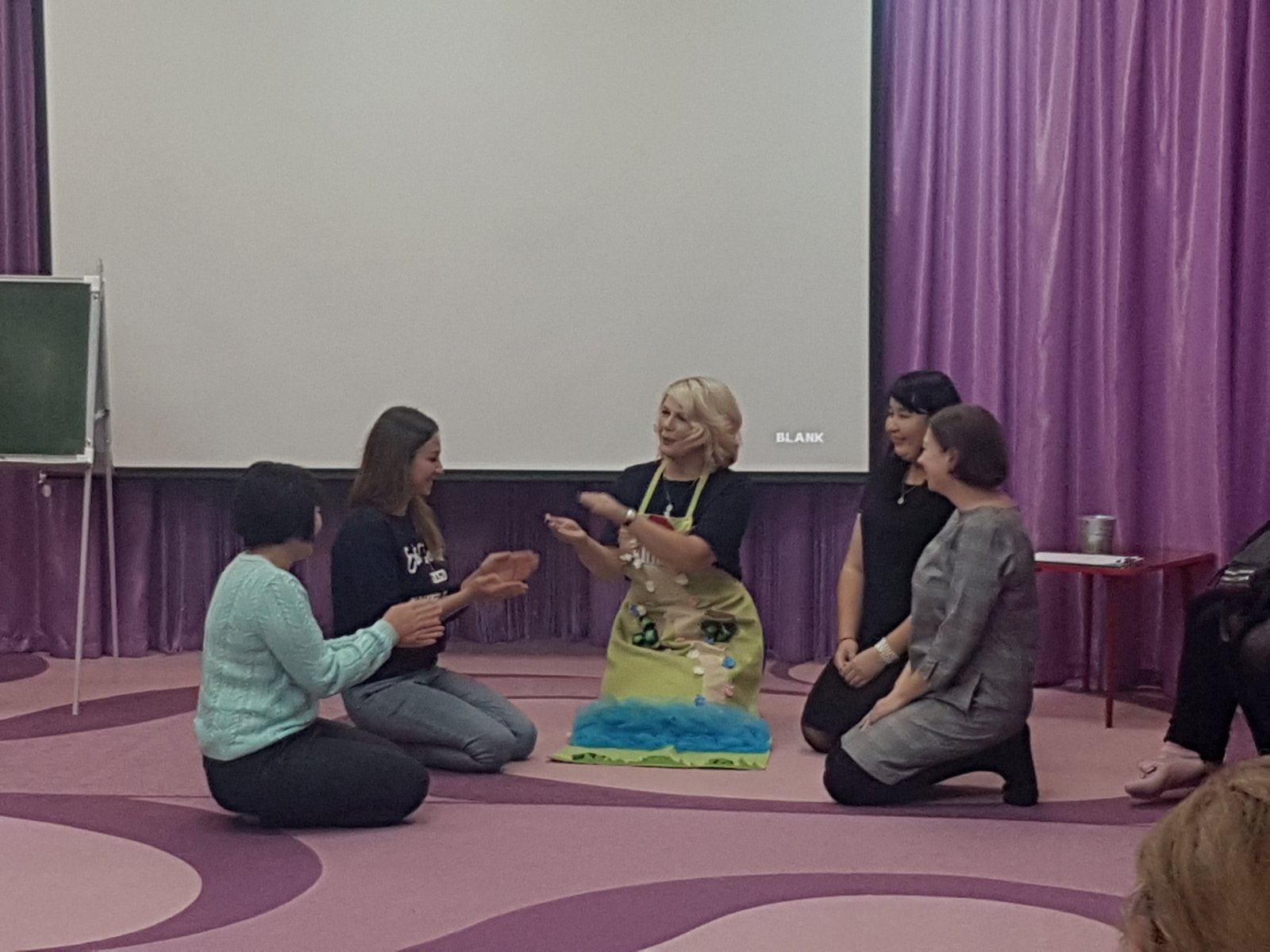 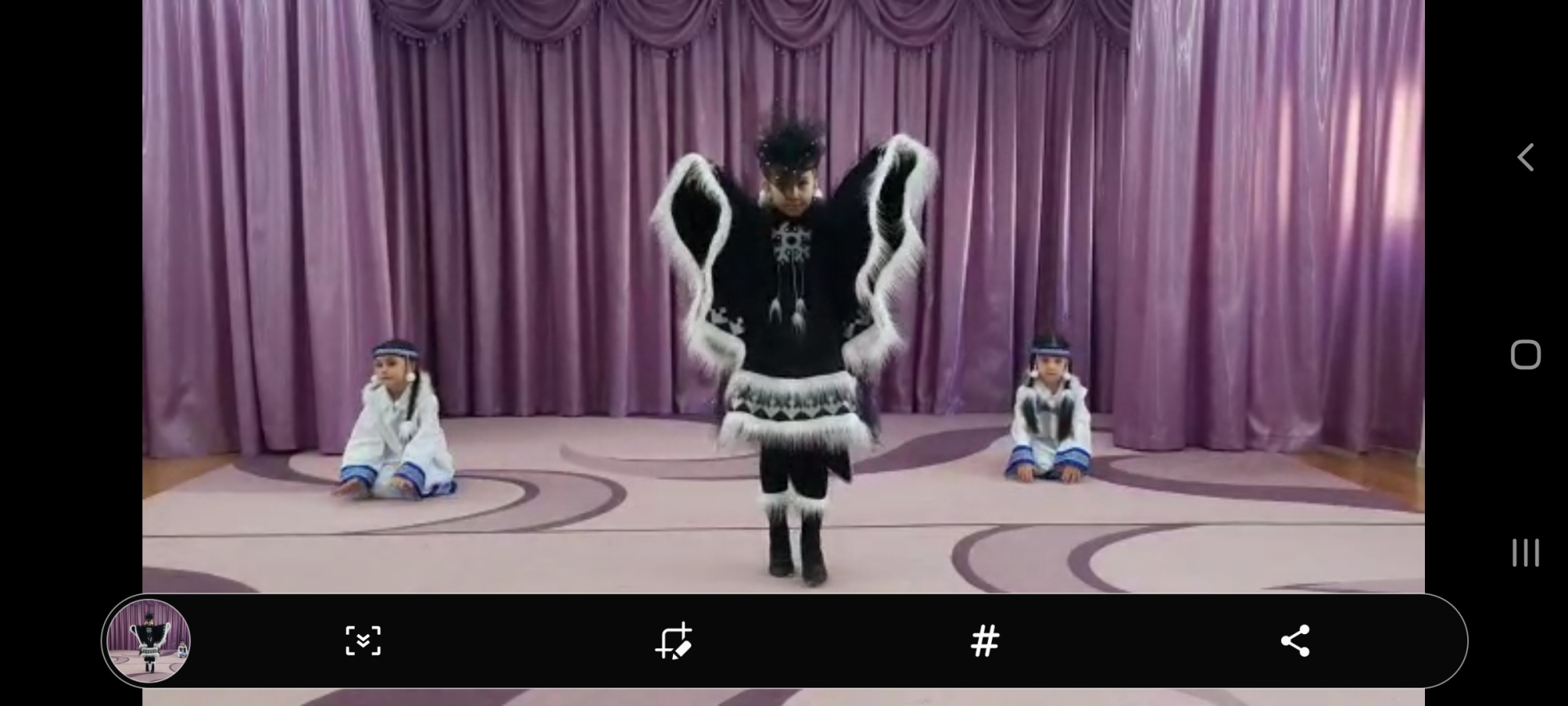 Педагогические ценности
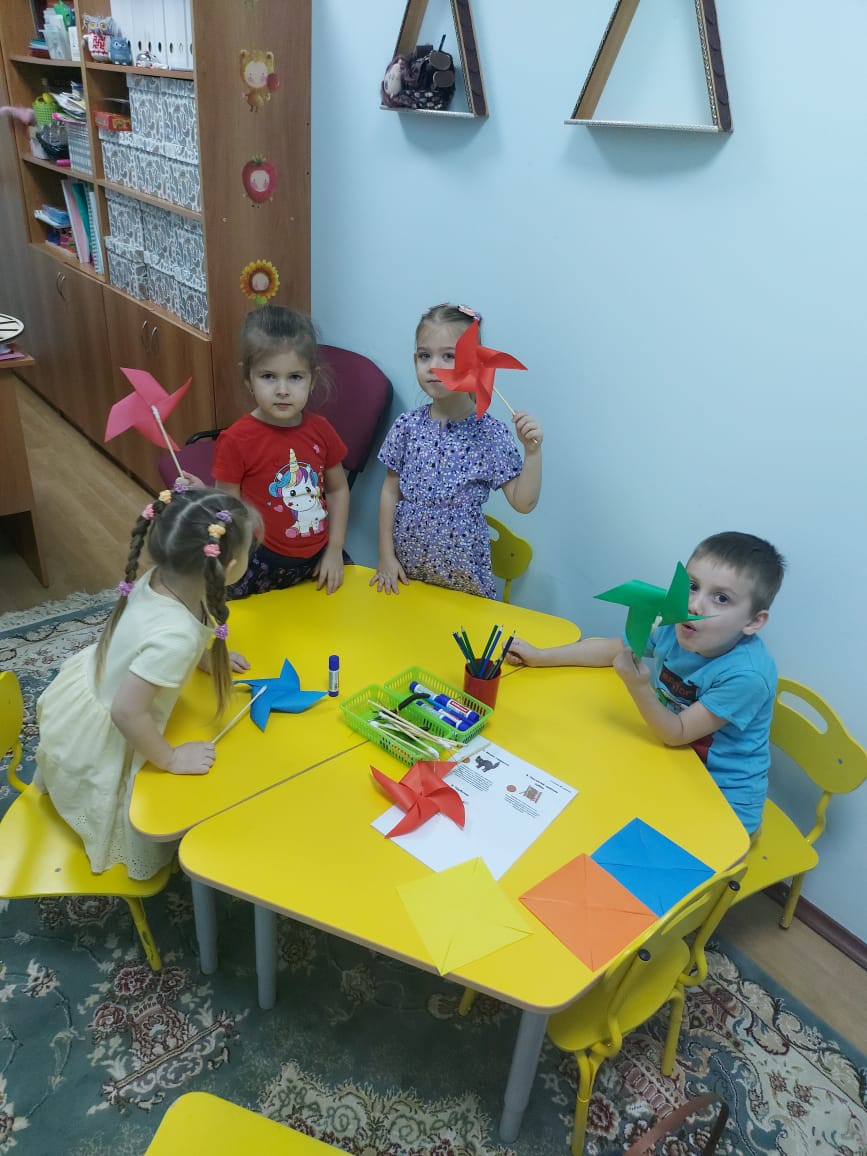 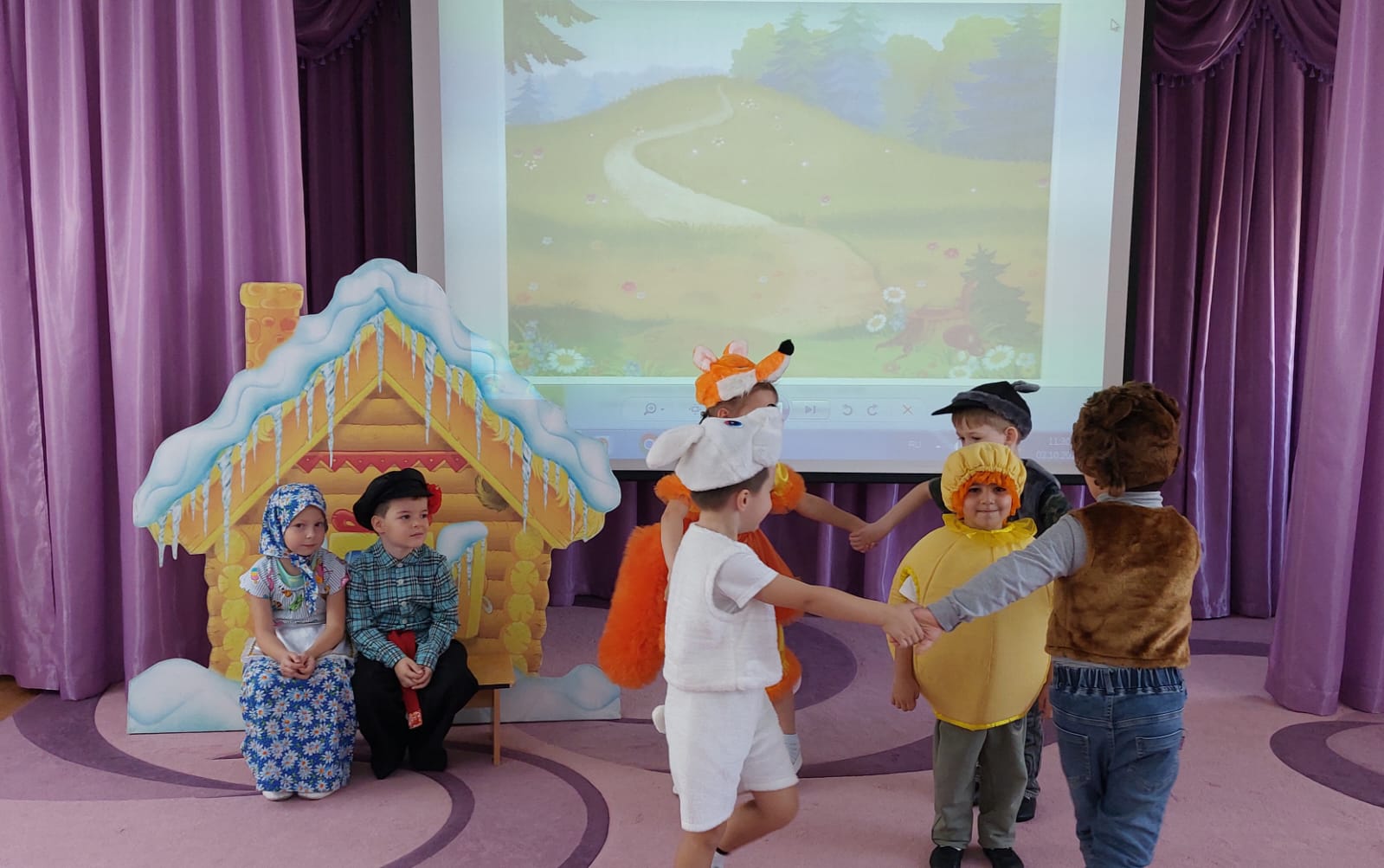 Инновационные технологии, применяемые при реализации практики «Театральные подмостки»
арт-терапия
пескотерапия
музыкотерапия
сенсомоторные игры
психогимнастика
информационные 
технологии
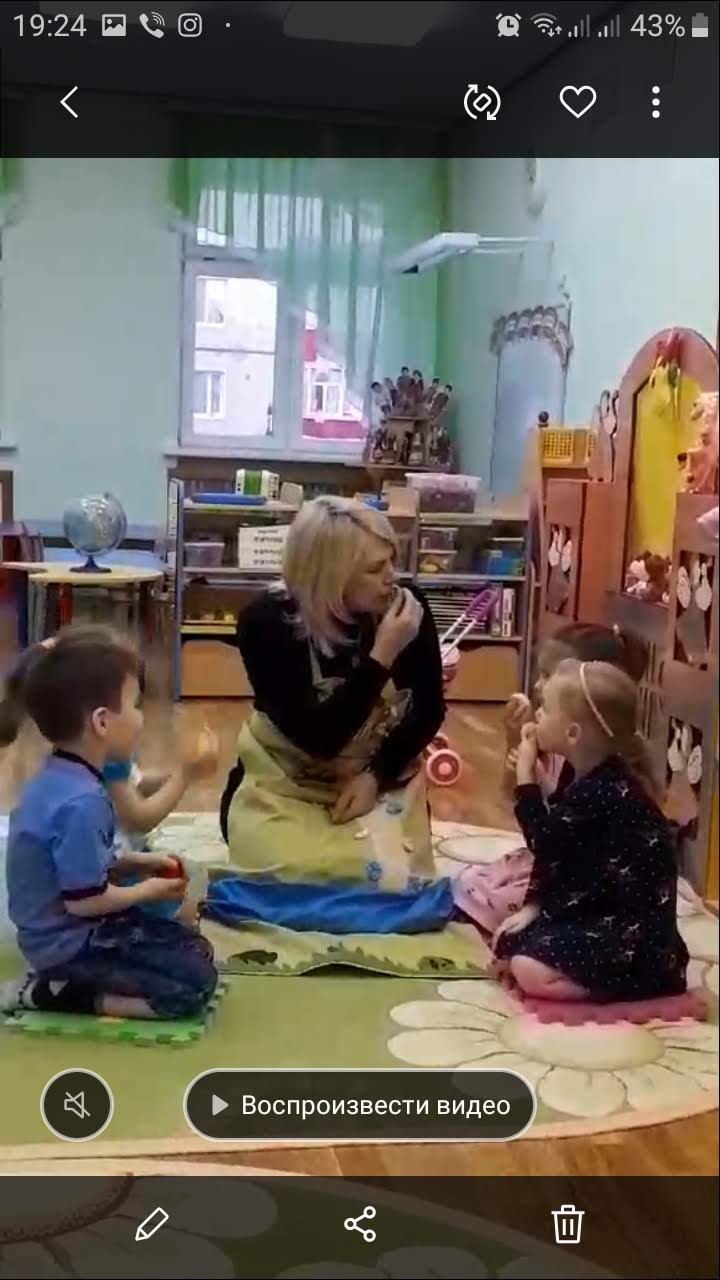 .
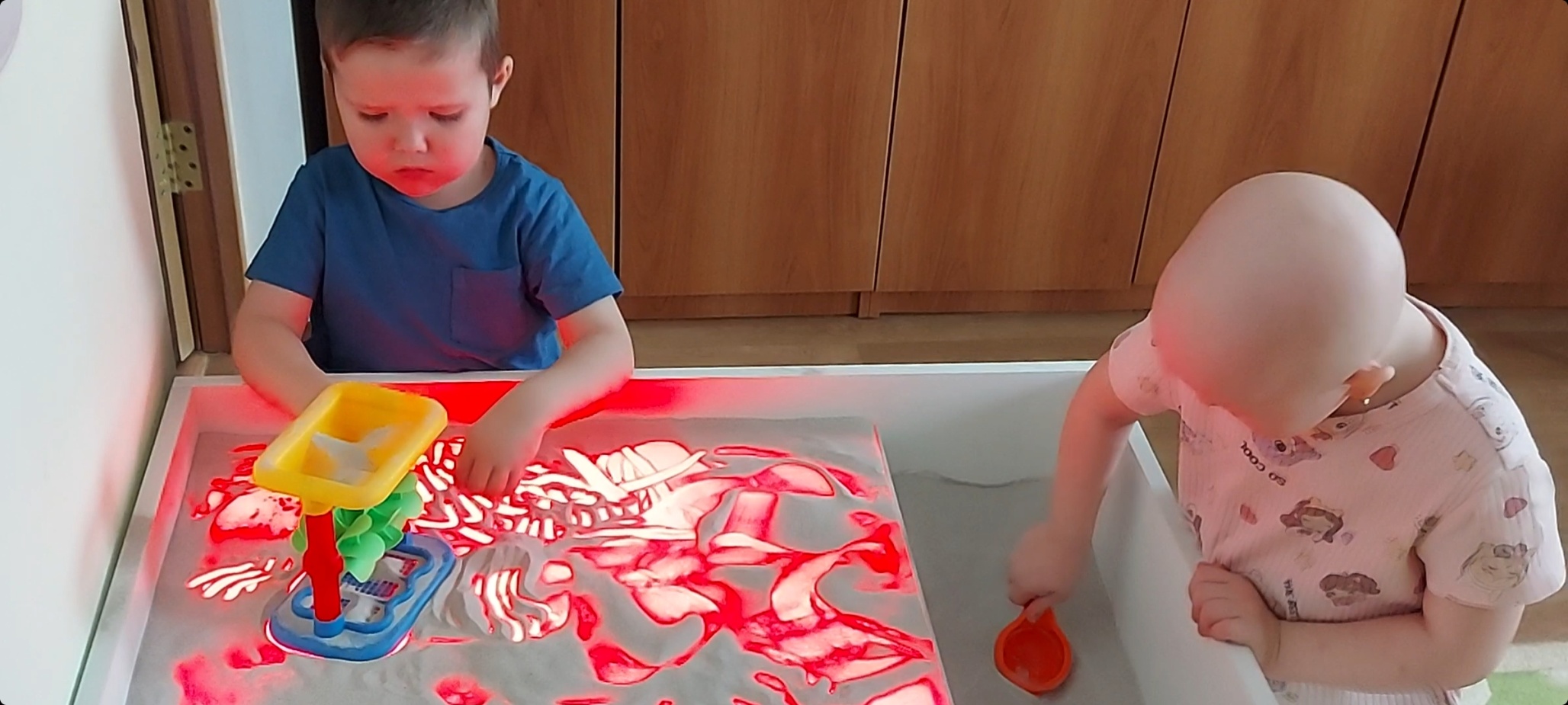 Предметно-пространственная среда
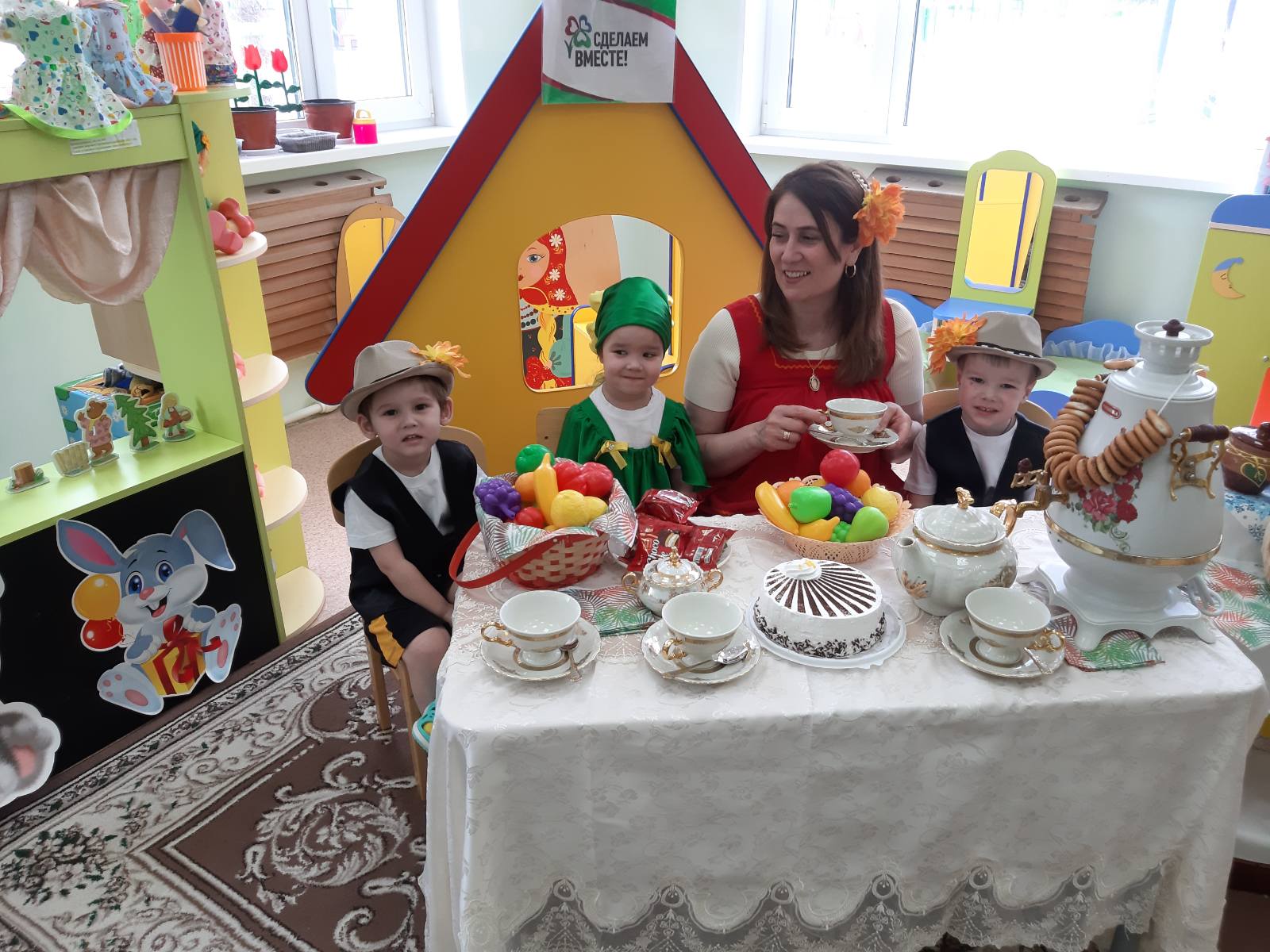 различные виды театров: бибабо, настольный,  театр на фланелеграфе и др.;
реквизит для разыгрывания сценок и спектаклей: набор кукол, ширмы для кукольного театра, костюмы, элементы костюмов, маски;
атрибуты для различных игровых позиций: театральный реквизит, декорации, стул режиссёра, сценарии, книги, места для зрителей, касса, билеты, карандаши, краски, клей, виды бумаги, природный материал.
Этапы работы
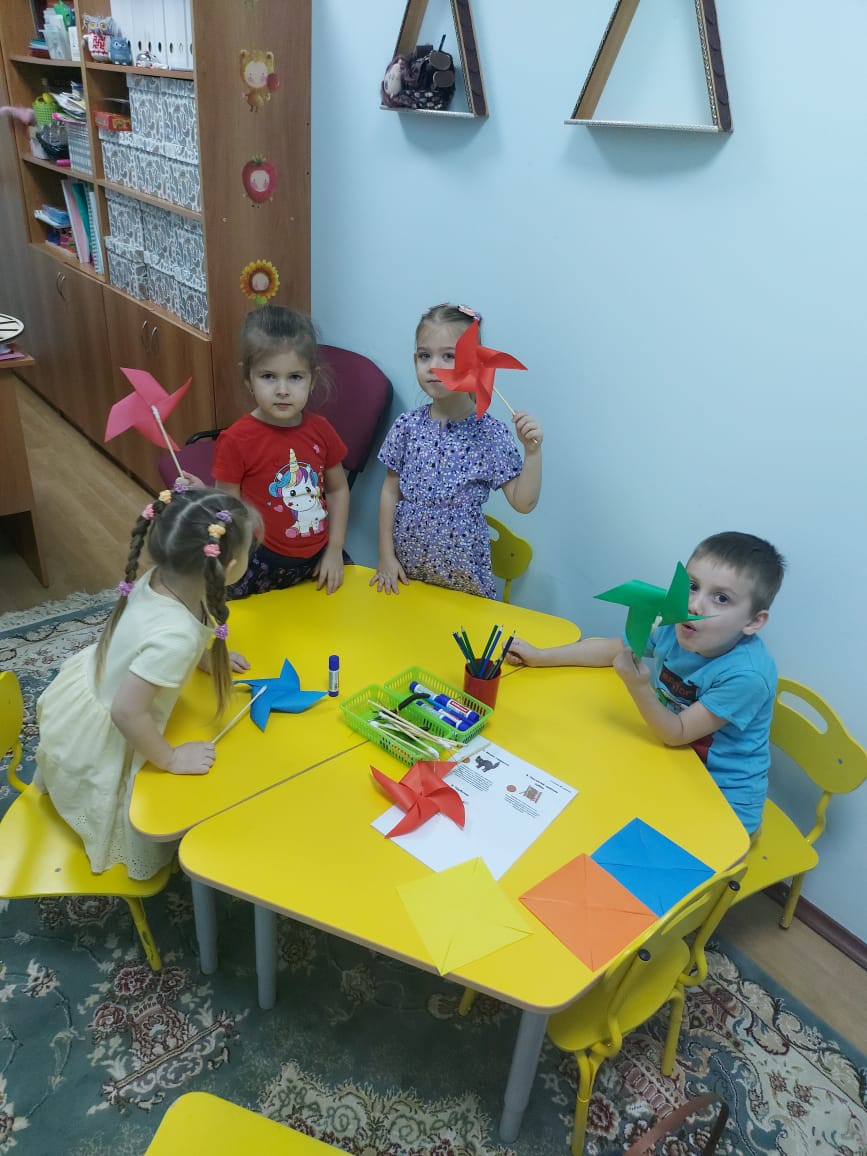 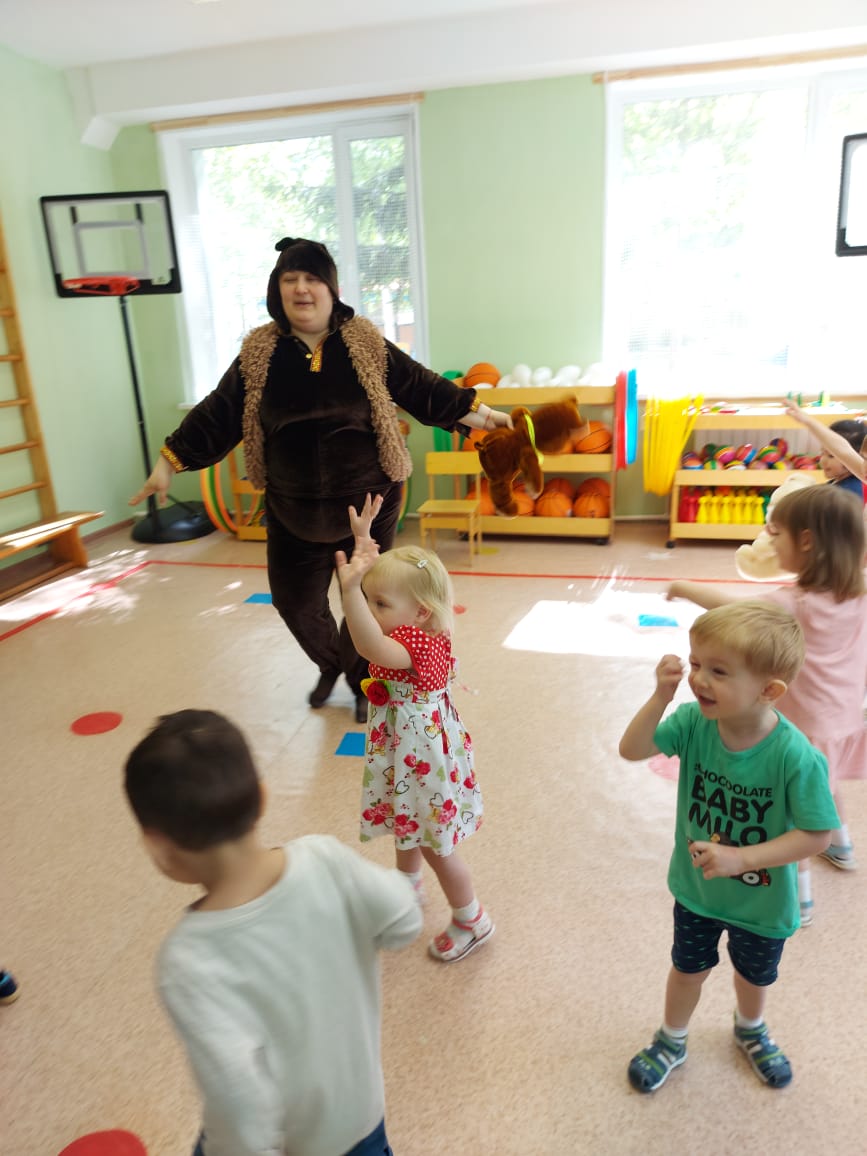 Контакты
МДОАУ црр-д/с «Аленький цветочек»
Сайт - alenkiicvetoche
Эл. почта - alenkii-ccvetoche@mail.ru